Cellar: APIs and SPARQL trainingThe Common Data Repository of the Publications Office
Publications Office of the EU
Directorate A: Data, Information and Knowledge Management Services
Unit A3: Digital Solutions and Process Efficiency
Section A3.001: Development of and Support for Dissemination Systems
2025
[Speaker Notes: Speaker: Emmanuelle]
Agenda of the training
Part 1: Summary of important concepts
Part 2: Identify the correct interface to query Cellar
Part 3: Accessing content using REST API
Part 4: Retrieving  feeds/notifications about ingestion from REST API
Part 5: Accessing metadata using REST API
Part 6: Accessing metadata using SPARQL
Part 7: SPARQL Mapper
Part 8: Questions and answers
2
Who are the trainers?
Emmanuelle Gaillard, A3.001, IT Officeremmanuelle.gaillard@publications.europa.eu 
Marko Vujasinovic, A3.005, Consultant  marko.vujasinovic@ext.publications.europa.eu
Abdelfettah Feliachi, A3.005, Consultant abdelfettah.feliachi@ext.publications.europa.eu
Xavier Chapelant, A2.004, Consultant 
    xavier.chapelant@ext.publications.europa.eu
3
Part 1
Summary of important concepts
4
[Speaker Notes: Speaker: Abdel]
Our data are linked by default
Part 3: Data
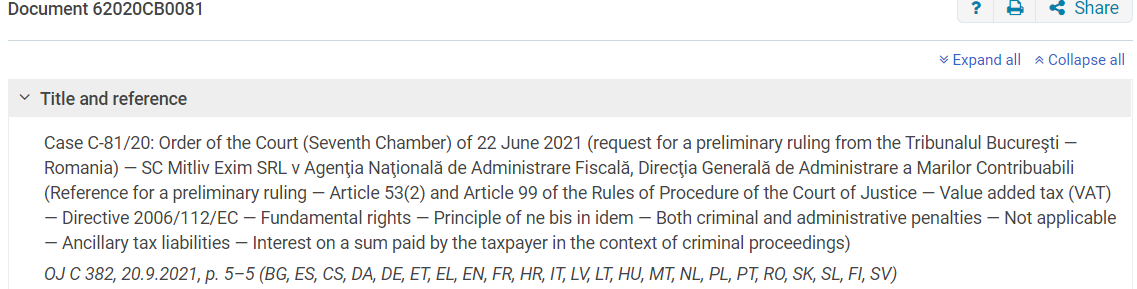 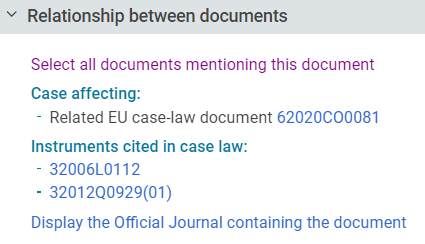 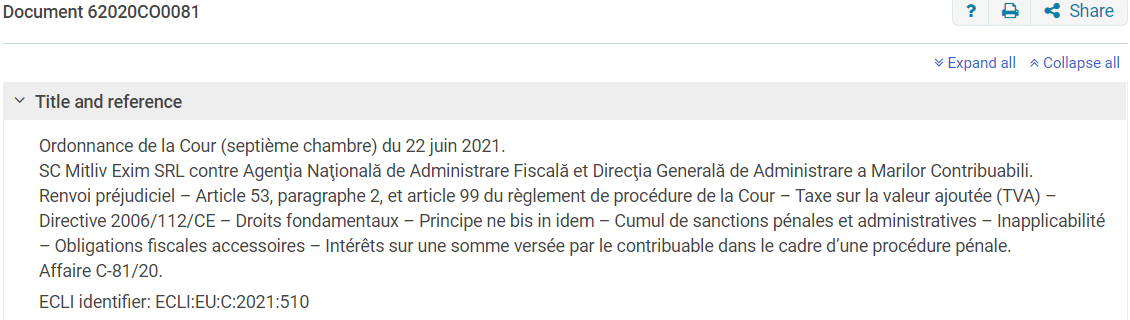 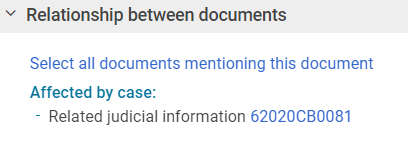 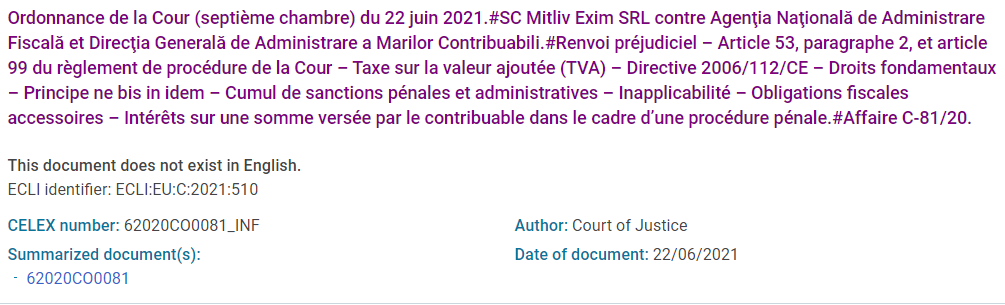 5
Data layers in Cellar
Part 3: Data
Structure and Formats
Semantics
Knowledge 
Graph
Knowledge Base
6
[Speaker Notes: Say that Data + Data Definition Layers are in fact the Cellar Knowledge Graph.]
CDM defines subtypes of Work, including General Publication, Official Journal, Special edition of General Publication, Legal Resource, Consolidated act, Preparatory act, etc.
WEMI
Part 3: Data
High-level concept, an intellectual or artistic creation, for example a specific Official Journal
expression_
belongs_to_work
Language level; linguistic version of the work
manifestation_
manifests_expression
Format level; a format of specific linguistic version of the work
item_
belongs_to_
manifestation
Physical/digital file level – file itself
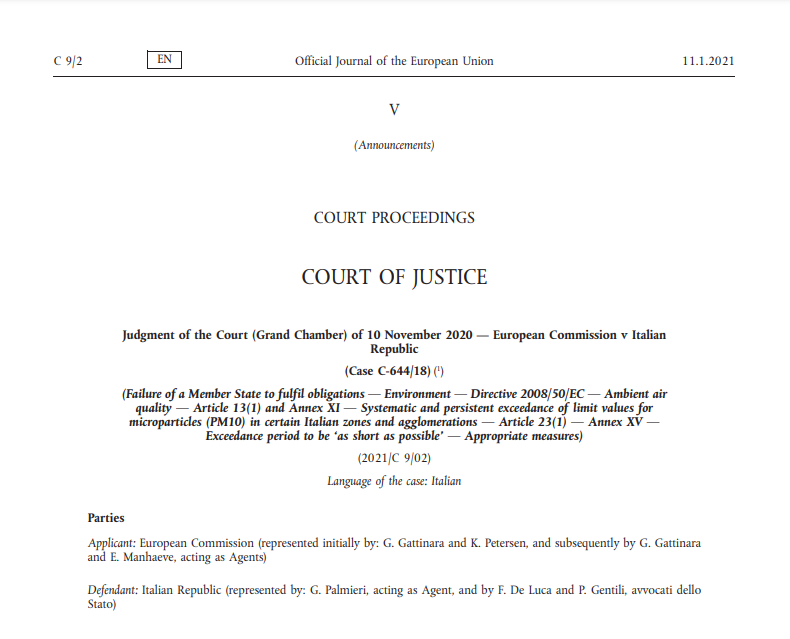 7
[Speaker Notes: CDM based on FRBR (Functional Requirements for Bibliographic Record) to present a publication at different levels of abstraction: Work, Expression, Manifestation, and Item (WEMI)
WEMI hierarchy in cellar
Work: high-level abstract --  The representation of a specific OJ
Expression: language level – The representation of the French version of the specific OJ
Manifestation: format level – The representation of the pdf format of the French version of the specific OJ
Item: physical/electronic file level – The file itself]
Metadata are represented as triples
Part 3: Data
A triple = subject – property – object




This 3 part structure is named triple and are grouped in RDF format
The french pdf  of the OJ 123
has_type
« pdf »
The OJ 123
cites
the OJ 456
8
Knowledge graph
Part 3: Data
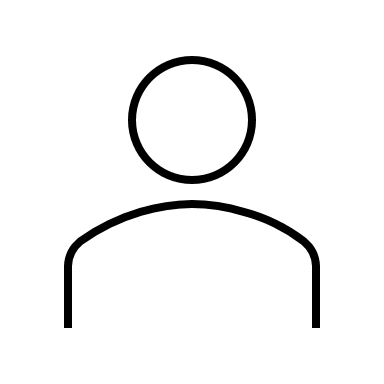 Guaranteed at  the Semantic store level
Possibility to store and retrieve RDF data based on various ontologies
eProcurement ontology, Whoiswho data, Master data.
Our Knowledge Graph (=triple store): Virtuoso
Triples are way to model metadata. 
Triples from RDF are stored in Virtuoso. 
Users can query Virtuoso using a query language, SPARQL.
Inferred metadata is NOT stored in Virtuoso
Digital content is NOT stored in Virtuoso
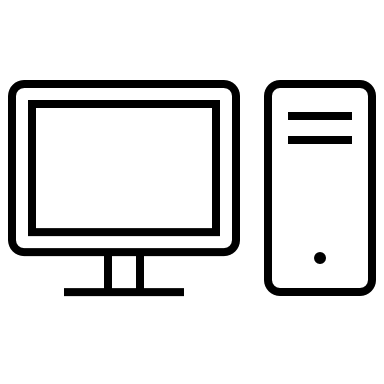 SPARQL Endpoint
Virtuoso
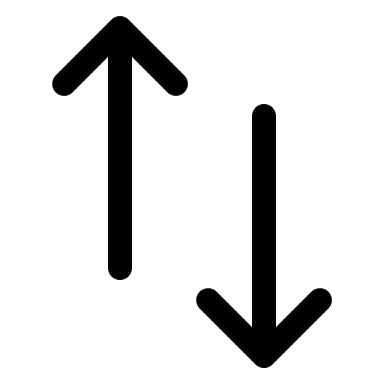 9
Inference
Part 2: Architecture
Inferred metadata is stored in Cellar
(Deductive) Inference is the process of deriving new knowledge from existing (asserted) knowledge based on a logical reasoning.
Ontologies formalize the logic to provide a frame for inference.
Knowledge inference is another way to do AI.
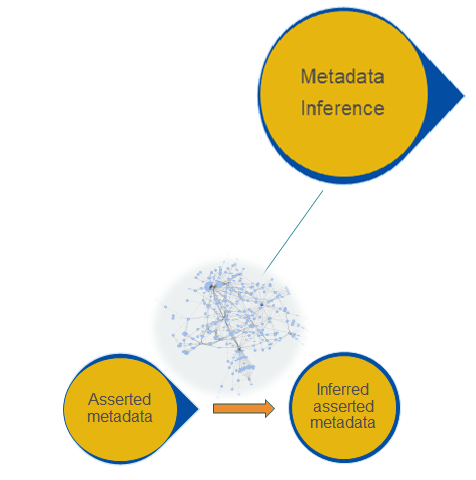 Inverse of
cites
cited by
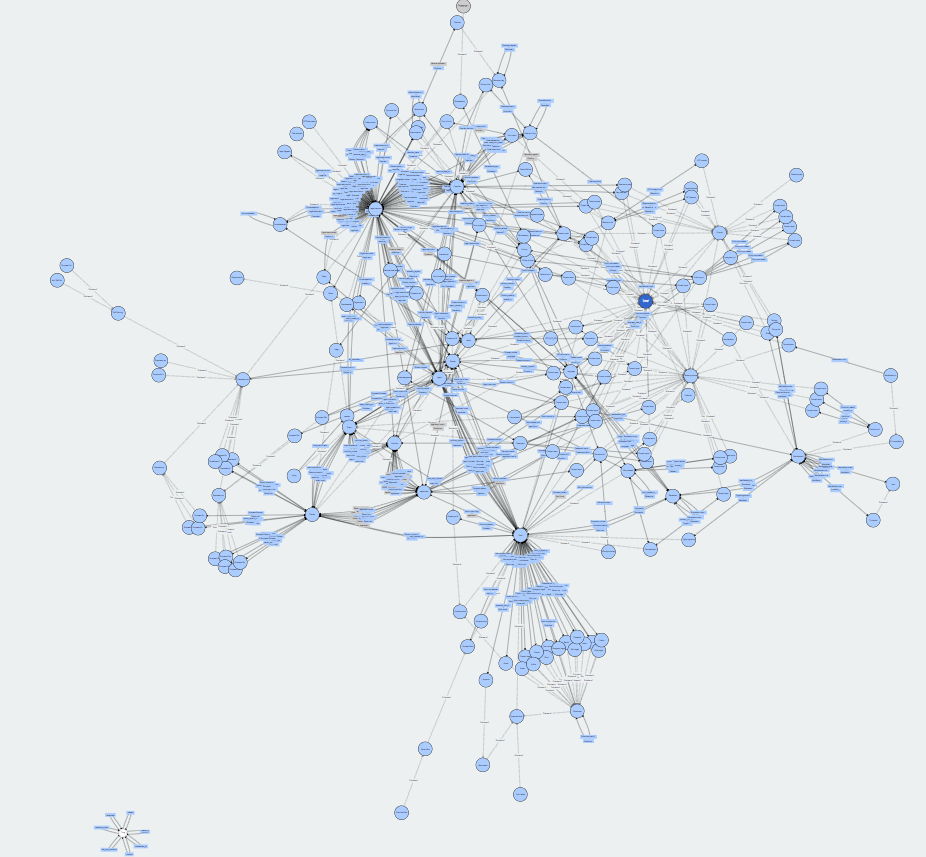 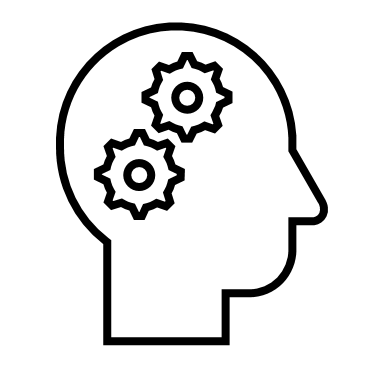 cites
cites
Doc2
Doc1
Doc1
Doc2
10
cited by
Cellar’s resource identifiers (URI)
Part 4: Practical session
Resources in Cellar are identified by their unique identifiers which take the form of Web URIs. 
For example:
11
[Speaker Notes: {work-id} is a valid Universally Unique Identifier (UUID)
{expr-id} is a 4-chars numeric value
{man-id} is a 2-chars numeric value
{cs-id} is an alphanumeric value with following pattern: DOC_x, where x is an incremental numeric value that identifies the content stream]
Cellar’s resource identifiers (URI)
Part 4: Practical session
From the business reason, a resource can have multiple identifiers (Cellar identifier and business identifiers)
http://publications.europa.eu/resource/cellar/c686c133-cb43-11ec-b6f4-01aa75ed71a1
http://publications.europa.eu/resource/oj/JOC_2022_182_R_0001
http://publications.europa.eu/resource/celex/52022XC0504%2801%29
12
[Speaker Notes: cellar, celex, oj, com, genpub, ep, jurisprudence, dd, mtf, consolidation, eurostat, eesc, cor, nim, pegase, transjai, agent, uriserv, join, swd, comnat,mdr, legissum, ecli, procedure, procedure-event, eli, immc and planjo.


https://forms.office.com/e/jaz1v3GqzV]
Let’s see how to access Cellar data
Part 4: Practical session
REST API
metadata, content streams, 
concepts def.
RSS
notification of ingestion
VIRTUOSO
metadata, who-is-who data, 
authority lists, etc.
13
Part 2
Identify the correct interface to query Cellar: user stories
14
[Speaker Notes: Speaker: Marko]
User story: As a developper, I want to train my model
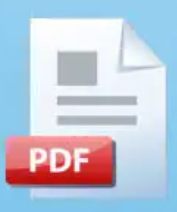 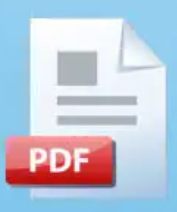 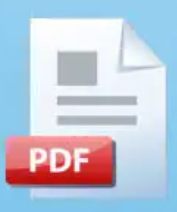 I need to harvest data:
Legal domain + multi-domain
Multilingual
Why not using Cellar?
I will ask in Virtuoso to extract URLs of 100 000 pdf x each language
Then, from each URL, I will download the pdf file
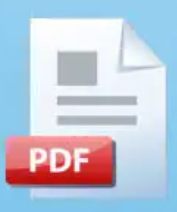 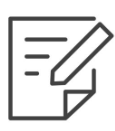 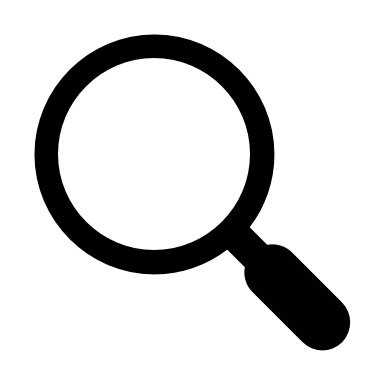 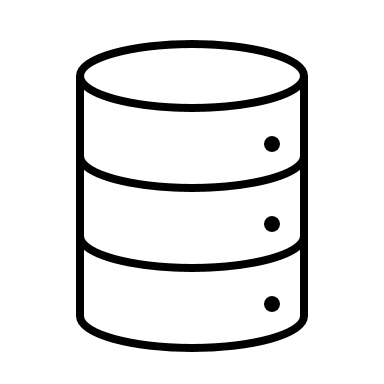 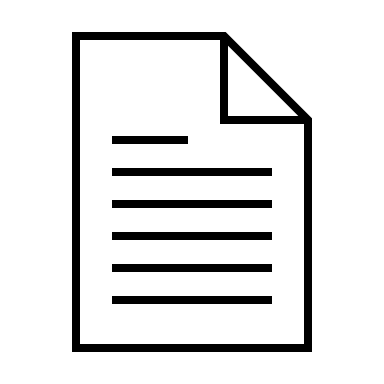 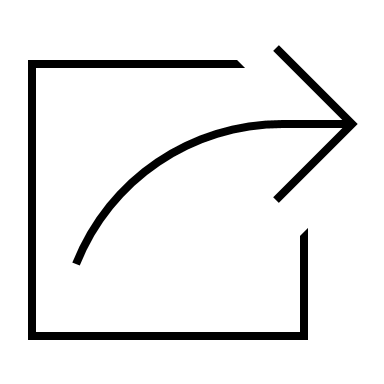 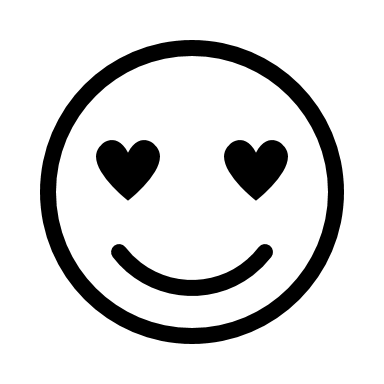 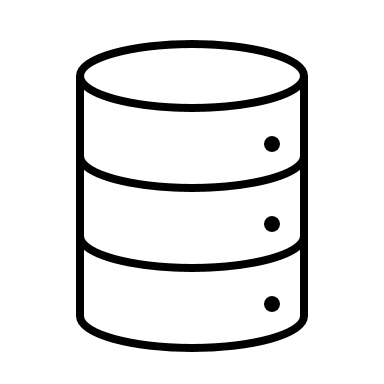 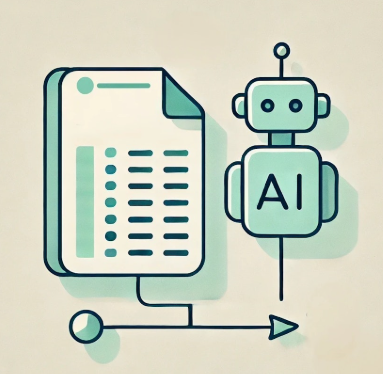 15
User story: As a lawyer, I need info about a case-law
I know the specific URL of a case-law
I need information about this case-law like: 
Which resource legal the case-law interpretes ?
By which judge the case law is delivered ?
…
I will download the rdf notice of this case-law.
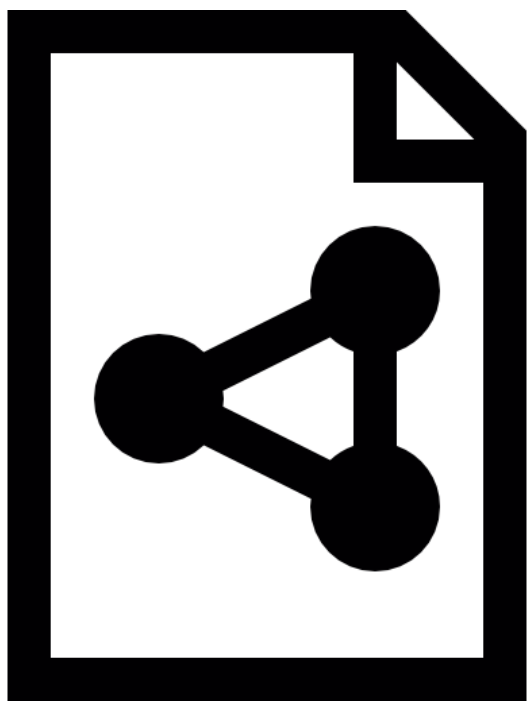 16
Should have to use API or VIRTUOSO to retrieve metadata?
API
VIRTUOSO
I want to extract the full direct metadata of a publication (I can also focus on a language or format)
I want to extract the full inferred metadata of a publication
           I need to know the URL      (cellar id or psi id) of the publication
I want to list publications according to some criterias (collection, topic, format, etc.)
I want to browse relations between publications
I want to extract direct metadata of a publication
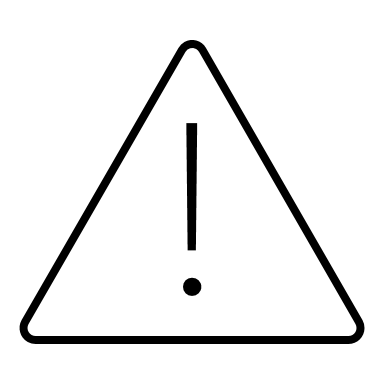 17
Part 3: Accessing content using REST API
18
Cellar’s REST API
How to retrieve content streams (digital files), for example a publication in PDF ?
19
REST API
20
Cellar REST API
How to retrieve content streams (digital files), for example a publication in PDF from the REST API?
Using Web browsers, only if you know an ID of XHTML Manifestation or if you know a file id
Using REST API clients such as cURL or Postman
21
Cellar REST API
Retrieve content stream: using Web browser
if user « knows » identifier of XHTML manifestation, either Cellar or production system one (oj, celex, etc)
http://publications.europa.eu/resource/cellar/b84f49cd-750f-11e3-8e20-01aa75ed71a1.0010.03
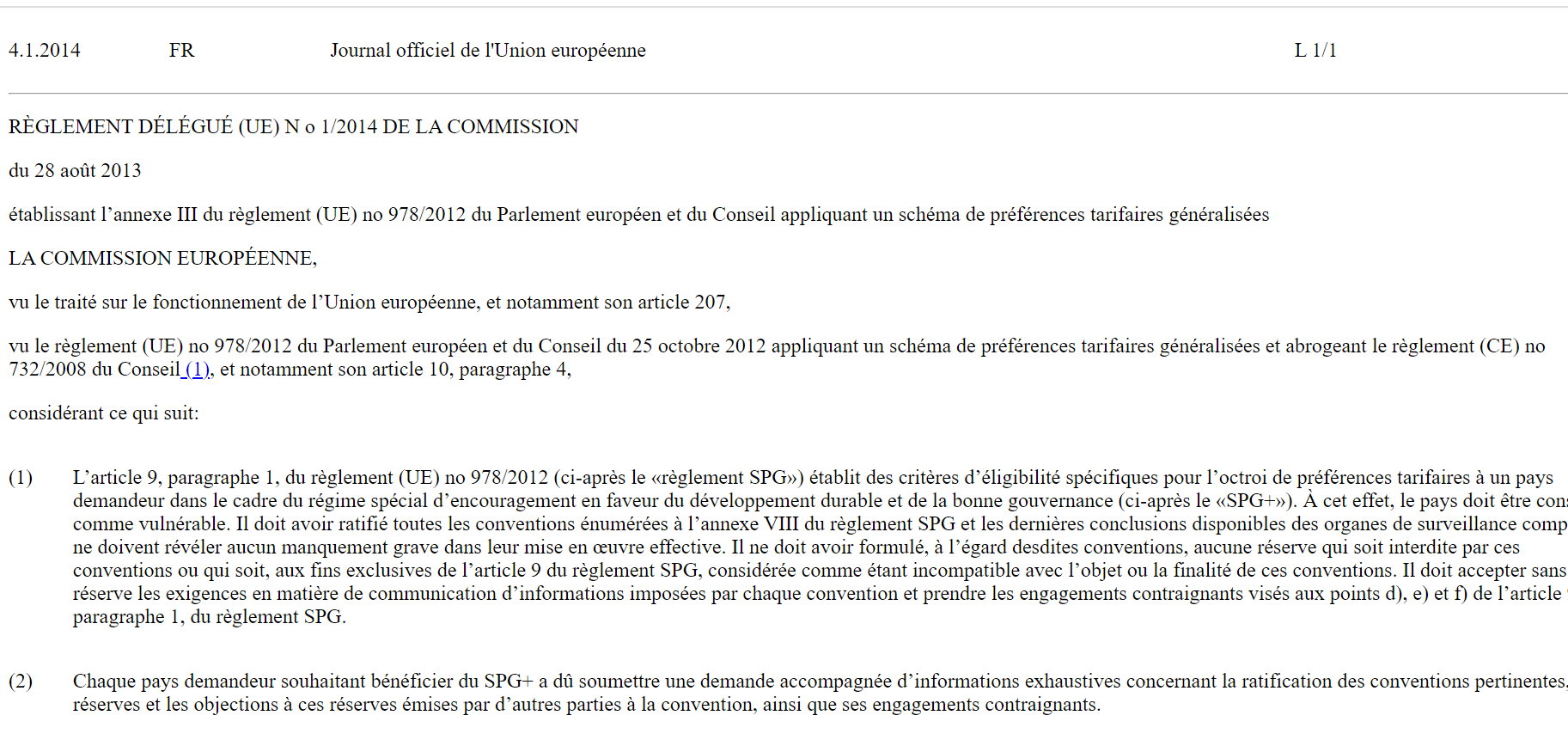 22
[Speaker Notes: https://publications.europa.eu/resource/cellar/1da26cfe-475c-11ec-91ac-01aa75ed71a1.0001.01/DOC_1


pdfa1a]
Cellar REST API
Retrieve content stream: using Web browser
If user « knows » identifier of a file
http://publications.europa.eu/resource/cellar/b84f49cd-750f-11e3-8e20-01aa75ed71a1.0010.01/DOC_1
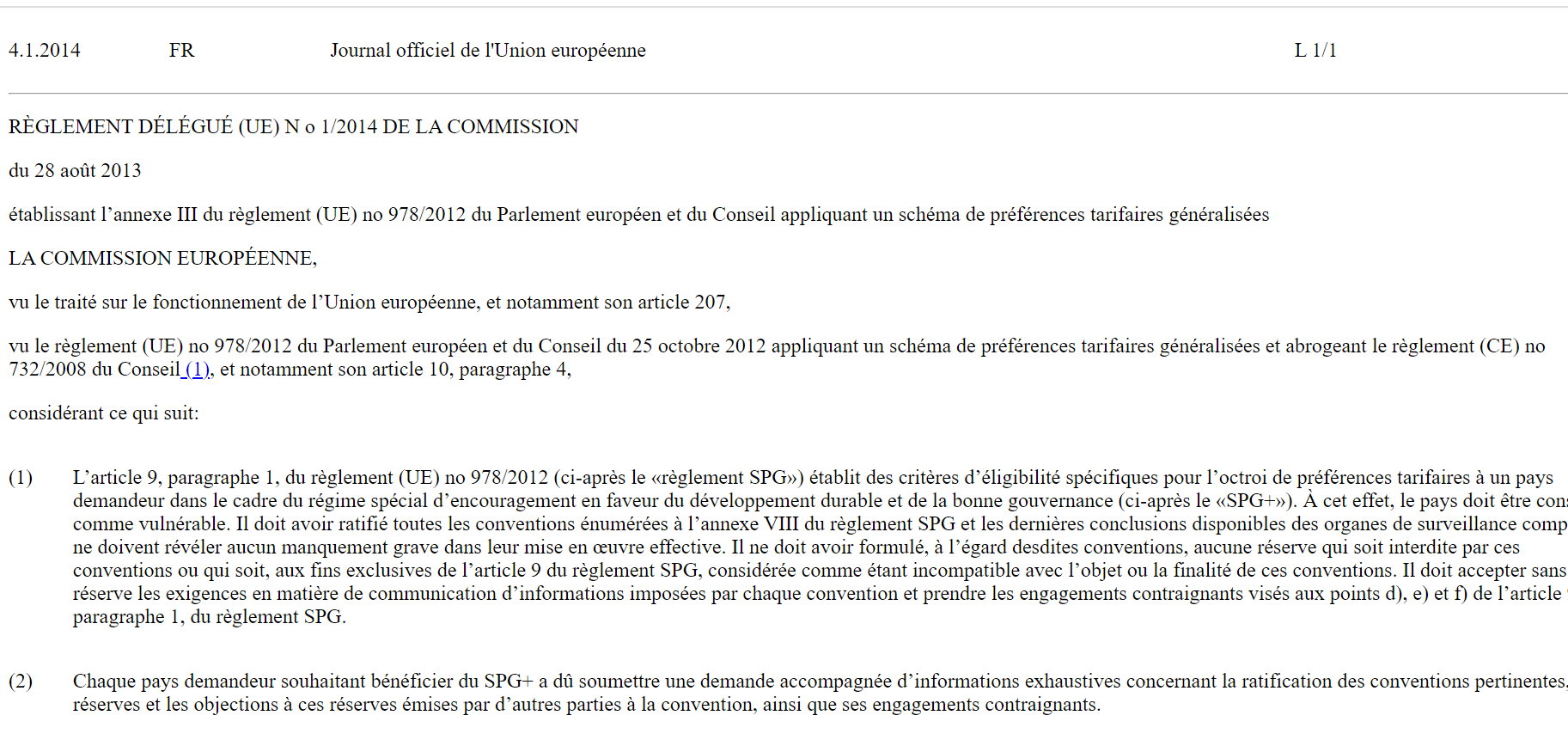 23
[Speaker Notes: https://publications.europa.eu/resource/cellar/1da26cfe-475c-11ec-91ac-01aa75ed71a1.0001.01/DOC_1


pdfa1a]
Cellar REST API
Retrieve content streams: using REST API Client (Postman)
A content stream (file) can be retrieved given the manifestation type (e.g., XHTML or PDF), the work identifier (e.g., identifier of OJ) and the expression (e.g., French, English, Italian, etc)
GET http://publications.europa.eu/resource/{ps-name}/{psid}

HTTP headers must be set on the request:
Accept:{mime-type}, where {mime-type} is a valid (or a comma-separated list of) mime type that identify the format of the content stream to return e.g. Accept: application/pdf
Accept-Language:{acc-lang}, where {acc-lang} is a 3-chars ISO_639-3 language code identifying the accept language to use: this will be used for retrieving the correct expression. For example, Accept-Language: fra, eng
Allowed mime-types and languages are listed on https://op.europa.eu/en/web/cellar/cellar-data/publications
24
Cellar’s REST API
Retrieve content stream: using REST API
curl "http://publications.europa.eu/resource/celex/32013R0575" -H 'Accept: application/xhtml+xml' -H 'Accept-Language:eng'
Postman:
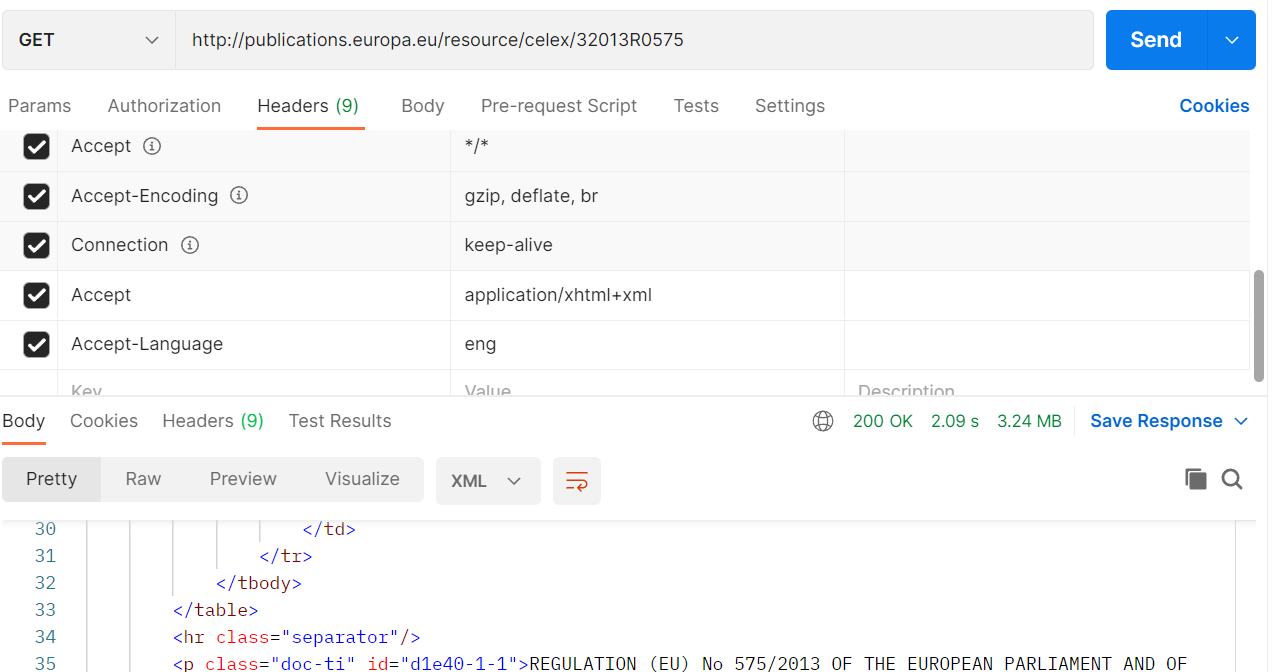 25
Cellar’s REST API: Retrieve content
Let’s try out some requests from Postman!
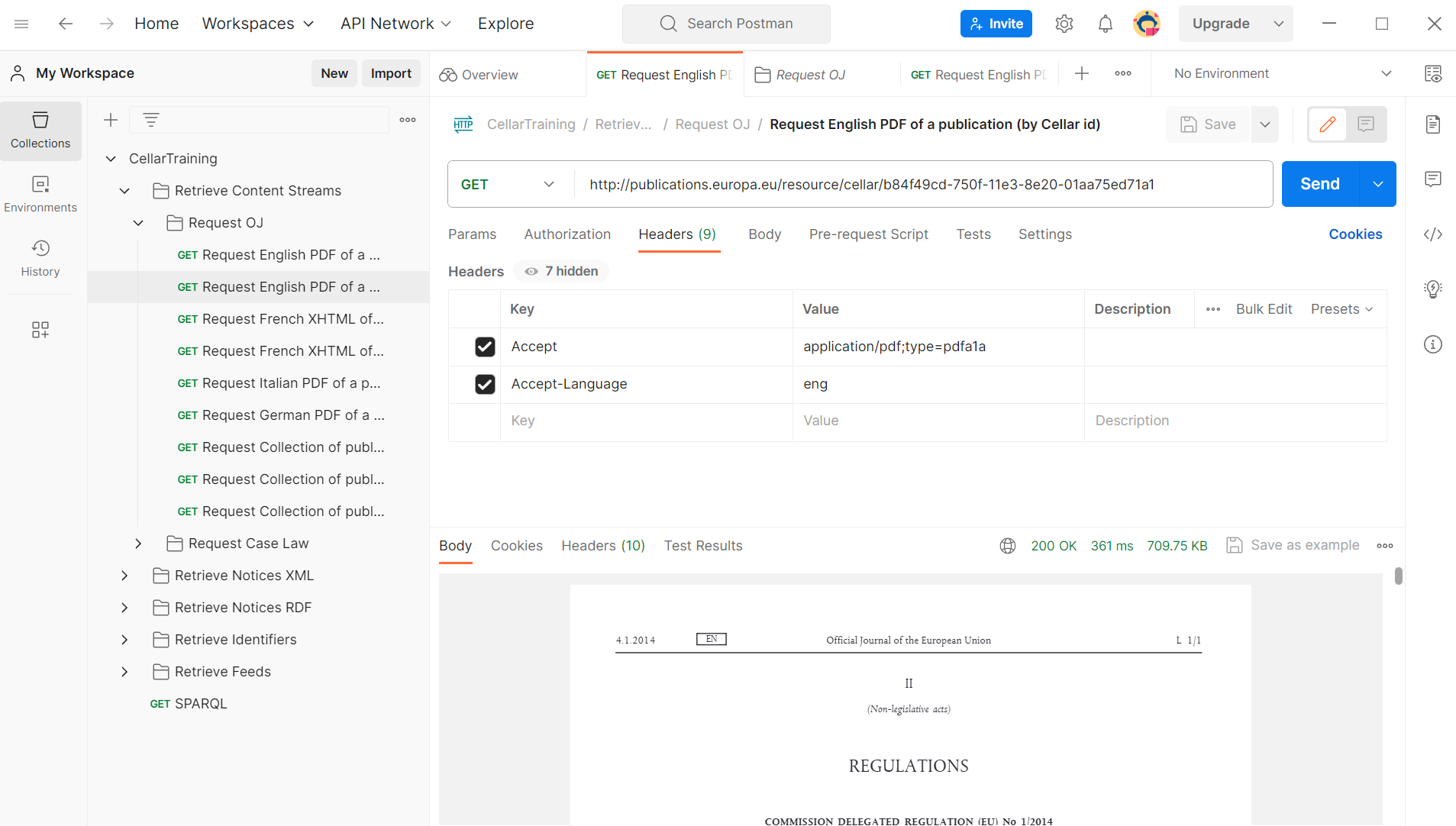 26
[Speaker Notes: For example, lets find publication which title starts with “'Commission Delegated Regulation (EU) No 1/2014 of 28 August 2013 establishing Annex III to Regulation (EU) No 978/2012”…

prefix cdm: <http://publications.europa.eu/ontology/cdm#> 

select ?work ?exp where {
?exp cdm:expression_belongs_to_work ?work.
?exp cdm:expression_title ?title .
?exp cdm:expression_uses_language <http://publications.europa.eu/resource/authority/language/ENG> .
filter (strstarts(?title, 'Commission Delegated Regulation (EU) No 1/2014 of 28 August 2013 establishing Annex III to Regulation (EU) No 978/2012')) . 
}]
Part 4: Retrieving  feeds/notifications about ingestion from REST API
27
Notifications: RSS and Atom feeds
Notification service provides information about the ingesting of documents, the loading of NALs and the loading of ontologies in the form of an RSS or Atom feed. 
By accessing these feeds, it is possible to get a complete history of the performed actions.
28
RSS FEED
29
Notifications (Feeds)
Ingestion feed
http://publications.europa.eu/webapi/notification/ingestion?{parameters}
Provides an overview of all ingestion actions, filtered by the given parameters.
− startDate: Defines the date (inclusive) since which the ingestion notifications shall be retrieved. 
- endDate: Defines the date (inclusive) until which the ingestion notifications  shall be retrieved
− type: A string value, either CREATE, UPDATE or DELETE. It defines the type of  ingestion to be retrieved
− wemiClasses: A comma-separated list of WEMI classes: work, expression, manifestation, item, dossier, event or agent
− page: The number of the page on the feed to display. This parameter may be used to page large results.
30
[Speaker Notes: Dataformats:
Its format must match one of the following:
• yyyy-MM-dd (2013-12-02)
• yyyy-MM-dd'T'HH:mm:ss (2013-12-02T09:24:22)
• yyyy-MM-dd'T'HH:mm:ssZZ (2013-12-02T09:24:22-01:00)
• yyyy-MM-dd'T'HH:mm:ss.SSSZZ (2013-12-02T09:24:22.123-01:00).]
Notifications (Feeds)
NAL and ontology feed
http://publications.europa.eu/webapi/notification/nal?{parameters}

http://publications.europa.eu/webapi/notification/ontology?{parameters}
Params:
− startDate: Defines the date (inclusive) since which the notifications shall be retrieved. 
-  endDate: Defines the date (inclusive) until which the notifications  shall be retrieved
31
[Speaker Notes: Dataformats:
Its format must match one of the following:
• yyyy-MM-dd (2013-12-02)
• yyyy-MM-dd'T'HH:mm:ss (2013-12-02T09:24:22)
• yyyy-MM-dd'T'HH:mm:ssZZ (2013-12-02T09:24:22-01:00)
• yyyy-MM-dd'T'HH:mm:ss.SSSZZ (2013-12-02T09:24:22.123-01:00).]
Cellar’s REST API: Retrieve Feeds
Let’s try out some requests from Postman!
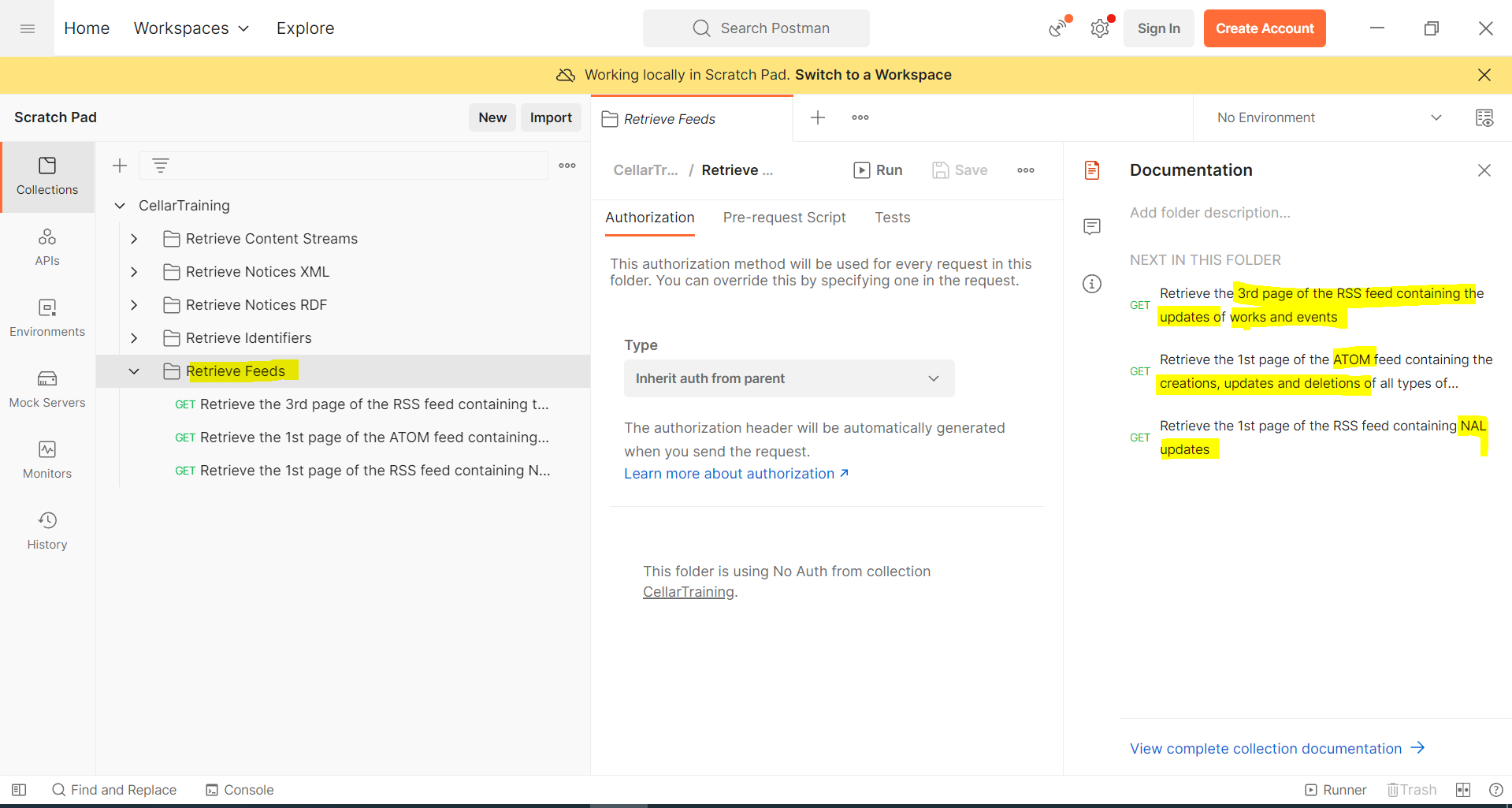 32
[Speaker Notes: Application/pdf
application/xhtml+xml
application/xml;type=fmx4]
Part 5: Accessing metadata using REST API
33
REST API
34
Cellar’s REST API: Overview of Notice types
Notices
Notices are documents in either XML or RDF/XML format, that carry (meta)data, technical and structural data about resources: works, expressions, manifestations, identifiers, dossiers, events, agents.
There are several types of notices:
XML Tree notice (full hierarchical structure of a work)
XML Branch notice (full hierarchical structure of single expression)
XML Object notice (description of a single element of a hierarchy)
XML Identifier notice (list of equivalent identifiers to a given identifier)
RDF Tree notice (full RDF representation of specific work, dossier, event, or agent, with or without inferred triples)
RDF Object notice (single RDF representation of either work, expression, manifestation, dossier, event, or agent), with or without inferred triples)
35
Cellar’s REST API – Examples
Retrieve XML tree notice
curl -H "Accept:application/xml;notice=tree"
"http://publications.europa.eu/resource/oj/JOL_2014_001_R_0001_01?language=eng"
Retrieve XML branch notice
curl -H "Accept:application/xml;notice=branch” -H "Accept-Language:fra"
"http://publications.europa.eu/resource/oj/JOL_2014_001_R_0001_01?language=eng"
Retrieve XML object notice
curl -H "Accept:application/xml;notice=object"
"http://publications.europa.eu/resource/oj/JOL_2014_001_R_0001_01?language=eng"
Retrieve RDF tree notice
Asserted + Inferred
curl -H "Accept:application/rdf+xml;notice=tree"
"http://publications.europa.eu/resource/oj/JOL_2014_001_R_0001_01
Inferred excluded
curl -H "Accept:application/rdf+xml;notice=non-inferred-tree"
"http://publications.europa.eu/resource/oj/JOL_2014_001_R_0001_01
36
Cellar’s REST API: Retrieve metadata
Let’s try out some requests from Postman!
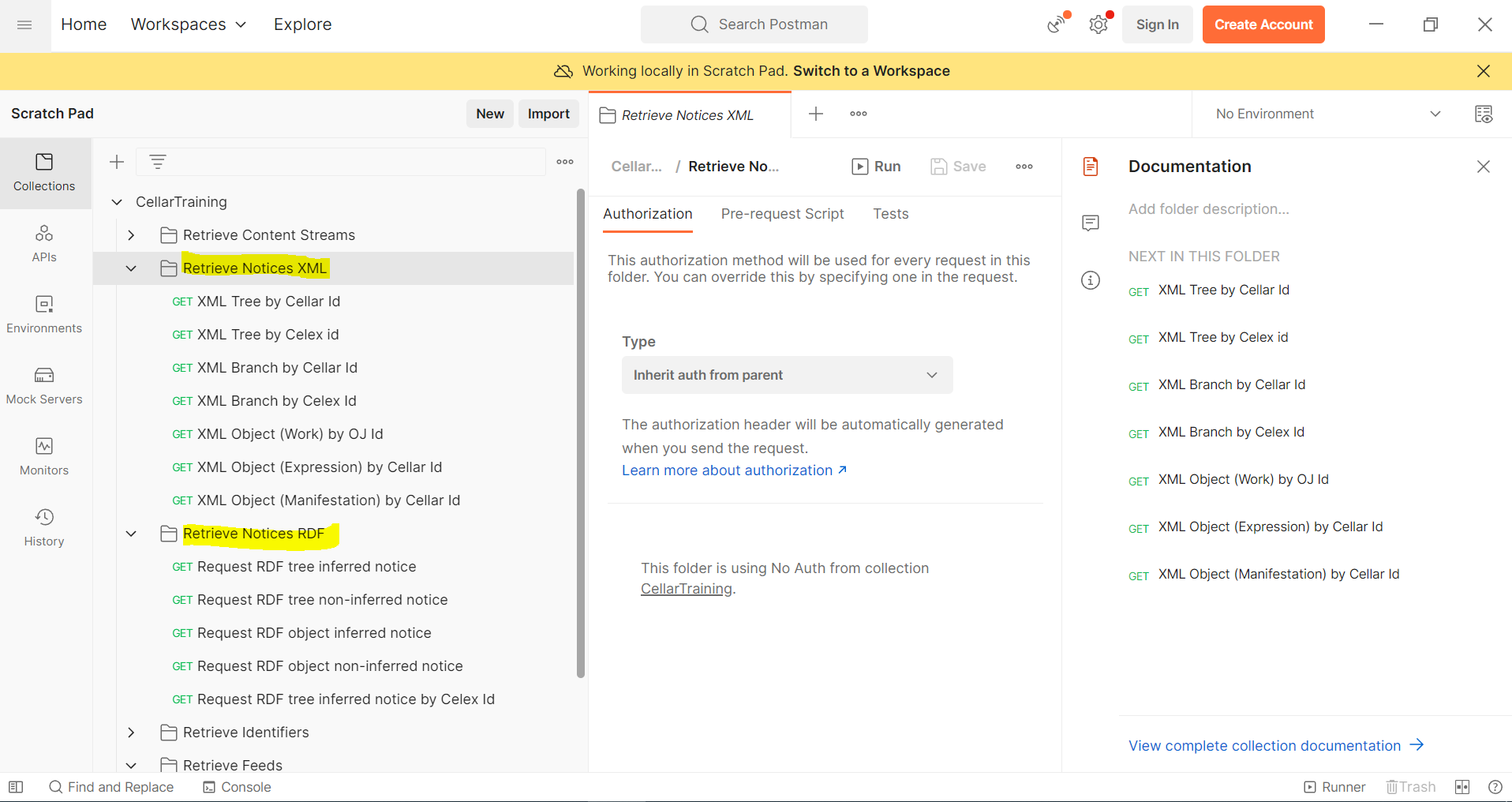 37
[Speaker Notes: Application/pdf
application/xhtml+xml
application/xml;type=fmx4]
Part 6: Accessing metadata using SPARQL
38
SPARQL
SPARQL is a query language to search RDF triples (subject – property - object)
Official Journal
rdfs:label
cdm:official-journal
rdf:type
prefix cellar:<http://publications.europa.eu/resource/cellar/>

select ?property ?object 
where 
{
 cellar:db594e8d-c430-11ec-b6f4-01aa75ed71a1 ?property ?object .
}
owl:sameAs
oj:JOC_2022_171_R
cellar:db594e8d-c430-11ec-b6f4-01aa75ed71a1
cdm:work_date_document
2022-04-25
39
[Speaker Notes: SPARQL: Declare what you have and declare what you want.
oj:JOA_1952_001_R
Celex:31952S0003]
Accessing data with SPARQL
Virtuoso SPARQL Query Editor
http://publications.europa.eu/webapi/rdf/sparql
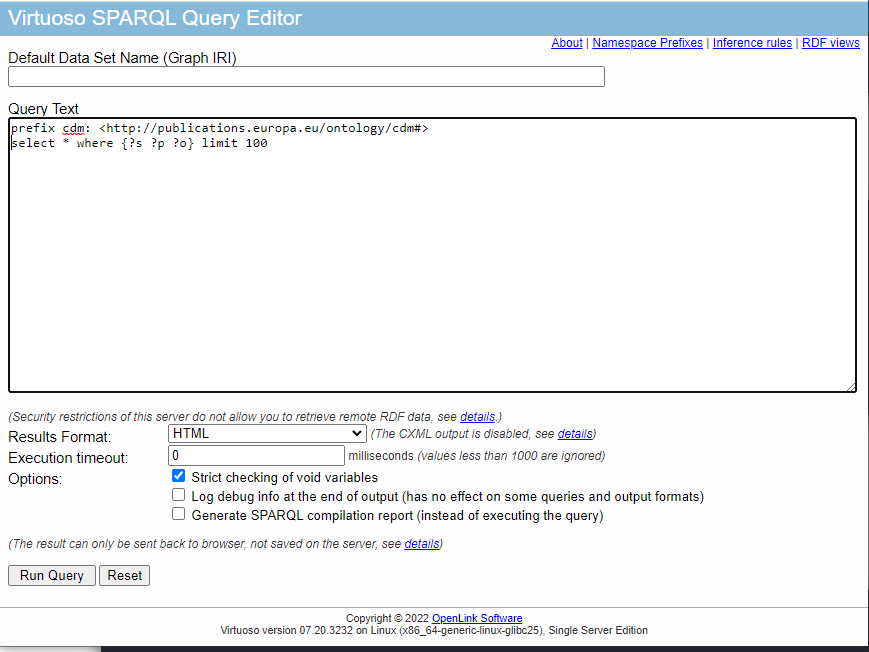 40
Accessing data with SPARQL
Virtuoso SPARQL : preliminaries
Notion of normalization: 
All data attached to the Cellar identifier
No inferred data
41
Accessing data with SPARQL
Retrieve other identifiers of a publication
prefix cdm: <http://publications.europa.eu/ontology/cdm#>
             prefix rdf: <http://www.w3.org/1999/02/22-rdf-syntax-ns#>
              
SELECT ?uri ?psi
WHERE { 
		?uri    owl:sameAs <http://publications.europa.eu/resource/oj/JOC_2022_182_R_0001>.
		?uri    owl:sameAs ?psi.
}
42
[Speaker Notes: https://forms.office.com/e/4hWmk9Nx6f]
Accessing data with SPARQL
Retrieve languages and formats
prefix cdm: <http://publications.europa.eu/ontology/cdm#>
             prefix rdf: <http://www.w3.org/1999/02/22-rdf-syntax-ns#>
              
SELECT ?lang_en ?format
WHERE { 
		?work owl:sameAs <http://publications.europa.eu/resource/oj/JOC_2022_182_R_0001>.
		?expression cdm:expression_belongs_to_work ?work.
		?manifestation cdm:manifestation_manifests_expression ?expression.
		?item cdm:item_belongs_to_manifestation ?manifestation.
		?expression cdm:expression_uses_language ?languageConcept.
		?languageConcept skos:prefLabel ?lang_en.
		FILTER(LANG(?lang_en)="en")
		?manifestation cdm:manifestation_type ?format.
}
43
[Speaker Notes: https://forms.office.com/e/4hWmk9Nx6f]
Accessing data with SPARQL
Retrieve all metadata about the work of a publication
prefix cdm: <http://publications.europa.eu/ontology/cdm#>
             prefix rdf: <http://www.w3.org/1999/02/22-rdf-syntax-ns#>
              
SELECT ?work ?p ?o
WHERE { 
	?work owl:sameAs <http://publications.europa.eu/resource/oj/JOC_2022_182_R_0001>.
	?work ?p ?o.
}
44
[Speaker Notes: https://forms.office.com/e/4hWmk9Nx6f]
Accessing data with SPARQL
Retrieve all metadata about a publication (languages and formats included)
prefix cdm: <http://publications.europa.eu/ontology/cdm#>
             prefix rdf: <http://www.w3.org/1999/02/22-rdf-syntax-ns#>
              
SELECT ?work ?pWork ?oWork ?expression ?pExpression ?oExpression ?manifestation ?pManifestation ?oManifestation ?item ?pItem ?oItem
WHERE { 
  ?work owl:sameAs <http://publications.europa.eu/resource/oj/JOC_2022_182_R_0001>.
  ?expression cdm:expression_belongs_to_work ?work.
  ?manifestation cdm:manifestation_manifests_expression ?expression .
  ?item cdm:item_belongs_to_manifestation ?manifestation .
  ?work ?pWork ?oWork .
  ?expression ?pExpression ?oExpression.
  ?manifestation ?pManifestation ?oManifestation.
  ?item ?pItem ?oItem.
}
limit 1000
45
[Speaker Notes: https://forms.office.com/e/4hWmk9Nx6f]
Accessing data with SPARQL
Retrieve Official Journals published in 2022
prefix cdm: <http://publications.europa.eu/ontology/cdm#>
             prefix rdf: <http://www.w3.org/1999/02/22-rdf-syntax-ns#>
              
SELECT ?uri 
WHERE { 
		?uri    cdm:official-journal_year "2022"^^xsd:gYear . 
		?uri    rdf:type cdm:official-journal .                  
}
46
[Speaker Notes: https://forms.office.com/e/4hWmk9Nx6f]
Accessing data with SPARQL
Let's add business identifier into result set
prefix cdm: <http://publications.europa.eu/ontology/cdm#>
             prefix rdf: <http://www.w3.org/1999/02/22-rdf-syntax-ns#>
              
SELECT ?uri  ?businessIdentifier
             WHERE { 
		?uri    cdm:official-journal_year "2022"^^xsd:gYear . 
		?uri    rdf:type cdm:official-journal . 
                 ?uri owl:sameAs ?businessIdentifier .
}
47
[Speaker Notes: prefix cdm: <http://publications.europa.eu/ontology/cdm#>
             prefix rdf: <http://www.w3.org/1999/02/22-rdf-syntax-ns#>
              
SELECT ?uri  ?businessIndentifier
             WHERE { 
		?uri    cdm:official-journal_year "2022"^^xsd:gYear . 
		?uri    rdf:type cdm:official-journal . 
                 ?uri owl:sameAs ?businessIndentifier .

}]
Accessing data with SPARQL
Retrieve Official Journals published in specific time period
prefix cdm: <http://publications.europa.eu/ontology/cdm#>
             prefix xsd: <http://www.w3.org/2001/XMLSchema#>
             prefix rdf: <http://www.w3.org/1999/02/22-rdf-syntax-ns#>
             
SELECT ?uri ?ojclass ?ojnumber ?ojcollection ?ojyear ?workdatedoc
             WHERE { 
             ?uri    cdm:official-journal_class  ?ojclass .
		?uri    cdm:official-journal_number ?ojnumber . 
		?uri    cdm:official-journal_part_of_collection_document ?ojcollection . 
		?uri    cdm:official-journal_year ?ojyear . 
		?uri    cdm:work_date_document ?workdatedoc . 
		?uri    rdf:type cdm:official-journal . 
		FILTER( ?workdatedoc >= "2022-01-01"^^xsd:date 
				&& ?workdatedoc < "2022-10-01"^^xsd:date)}
48
[Speaker Notes: R=regular OJ, typically the OJ of the day
A=annex OJ, complementing a OJ R
E=electronic OJ (OJs that were not published in paper at the time of paper)
I=urgent OJs that need to be published last minute. OJ prod cannot easily change the OJ numbers in preparation so having the possibility to issue a "I" one does not impact the other OJs that are in preparation...
M=maltese (or gaellic) OJ: usually published in one language, containing acts that were not published in that language in the original OJ...]
Accessing data with SPARQL
(Since 2024) Retrieve Official Journals Act
prefix cdm: <http://publications.europa.eu/ontology/cdm#>
             prefix rdf: <http://www.w3.org/1999/02/22-rdf-syntax-ns#>
              
SELECT ?uri 
WHERE { 
		?uri    cdm:official-journal-act_year "2024"^^xsd:gYear . 
		?uri    rdf:type cdm:official-journal-act
 .                  
}
49
[Speaker Notes: https://forms.office.com/e/4hWmk9Nx6f]
Accessing data with SPARQL
Official journal act and business id
prefix cdm: <http://publications.europa.eu/ontology/cdm#>
SELECT distinct ?c_act ?act
where {
       ?c_act owl:sameAs ?act.
       ?c_act cdm:official-journal-act_year "2024"^^xsd:gYear . 
       FILTER (regex(?act,'/oj/')).
}
50
[Speaker Notes: prefix cdm: <http://publications.europa.eu/ontology/cdm#>
             prefix rdf: <http://www.w3.org/1999/02/22-rdf-syntax-ns#>
              
SELECT ?uri  ?businessIndentifier
             WHERE { 
		?uri    cdm:official-journal_year "2022"^^xsd:gYear . 
		?uri    rdf:type cdm:official-journal . 
                 ?uri owl:sameAs ?businessIndentifier .

}]
Accessing data with SPARQL
Retrieve case-law created in specific time period
Part 4: Practical session
prefix cdm: <http://publications.europa.eu/ontology/cdm#>

select distinct ?w ?class ?ecli ?title ?agent
where {
?w a ?class.
?w cdm:date_creation_legacy ?datedoc 
OPTIONAL{?w cdm:case-law_ecli ?ecli.}
OPTIONAL{?e cdm:expression_belongs_to_work ?w.
?e cdm:expression_uses_language <http://publications.europa.eu/resource/authority/language/ENG>.
?e cdm:expression_title ?title.
?w cdm:work_created_by_agent ?agent .
}
FILTER( ?datedoc >= "2022-01-01"^^xsd:date  && ?datedoc < "2022-12-01"^^xsd:date)
FILTER(?class in (<http://publications.europa.eu/ontology/cdm#document_cjeu>,
<http://publications.europa.eu/ontology/cdm#court-report>,
<http://publications.europa.eu/ontology/cdm#case-law>,
<http://publications.europa.eu/ontology/cdm#summary_case-law>,
<http://publications.europa.eu/ontology/cdm#summary_case-law_jure>))

}
order by ?class
51
Accessing data with SPARQL
Retrieve acts put in force in 2022 and still in force
Part 4: Practical session
prefix cdm: <http://publications.europa.eu/ontology/cdm#>


select ?act,  ?date_entry_into_force, GROUP_CONCAT (?actID,',') as ?actIds
{
?act cdm:resource_legal_in-force "true"^^<http://www.w3.org/2001/XMLSchema#boolean>.
?act cdm:resource_legal_date_entry-into-force ?date_entry_into_force.
?act cdm:work_id_document ?actID
FILTER( ?date_entry_into_force>= "2022-01-01"^^xsd:date  && ?date_entry_into_force< "2023-01-01"^^xsd:date)
}
order by ?date_entry_into_force
52
Accessing data with SPARQL
Retrieve metadata for court cases
prefix cdm: <http://publications.europa.eu/ontology/cdm#> 

select 
?case ?dossier_identifier ?dossier_title group_concat(?event,',') as ?events
?number_reference ?domain ?case_status  ?court_identifier_court ?court_identifier_extension ?court_identifier_extension_number ?court_identifier_number ?court_identifier_year group_concat(?work,',') as ?works ?year_reference group_concat(?sameAs,',') as ?sameAs
 where { 
?case a cdm:case_court.
?event cdm:event_part_of_dossier ?case.
?case cdm:dossier_identifier ?dossier_identifier.
?case cdm:dossier_title ?dossier_title.
OPTIONAL{?case cdm:dossier_number_reference ?number_reference.}
OPTIONAL{?case cdm:case_court_domain ?domain.}
OPTIONAL{?case cdm:case_court_has_case-status ?case_status.}
OPTIONAL{?case cdm:case_court_identifier_court ?court_identifier_court.}
OPTIONAL{?case cdm:case_court_identifier_extension ?court_identifier_extension.}
OPTIONAL{?case cdm:case_court_identifier_extension_number ?court_identifier_extension_number.}
OPTIONAL{?case cdm:case_court_identifier_number ?court_identifier_number.}
OPTIONAL{?case cdm:case_court_identifier_year ?court_identifier_year.}
OPTIONAL{?case cdm:dossier_contains_work ?work}
OPTIONAL{?case cdm:dossier_year_reference ?year_reference.}
?case owl:sameAs ?sameAs.
} order by ?case
limit 1000
53
Accessing data with SPARQL
Retrieve Who is who data
prefix skos: <http://www.w3.org/2004/02/skos/core#>
prefix foaf: <http://xmlns.com/foaf/0.1/>
prefix euvoc: <http://publications.europa.eu/ontology/euvoc#>
prefix org: <http://www.w3.org/ns/org#>
prefix vcard: <http://www.w3.org/2006/vcard/ns#>
prefix person: <http://publications.europa.eu/resource/person>
SELECT DISTINCT *
where {
?per a foaf:Person. ?per foaf:name ?name .
?per foaf:givenName ?givenName .
?per vcard:hasGender ?gender .
?per foaf:familyName ?familyName .
?per org:hasMembership ?membership.
?per vcard:hasHonorificPrefix ?honorificPrefix .
?membership euvoc:positionComplement ?position .
?membership org:organization ?org .
?org skos:prefLabel ?label .
FILTER (str(?familyName) = 'METSOLA' && str(?givenName) = 'Roberta')
FILTER (lang(?position) = 'en' && lang(?label) = 'en')
}
54
SPARQL Mapper
Part 4: Practical session
55
SPARQL Mapper
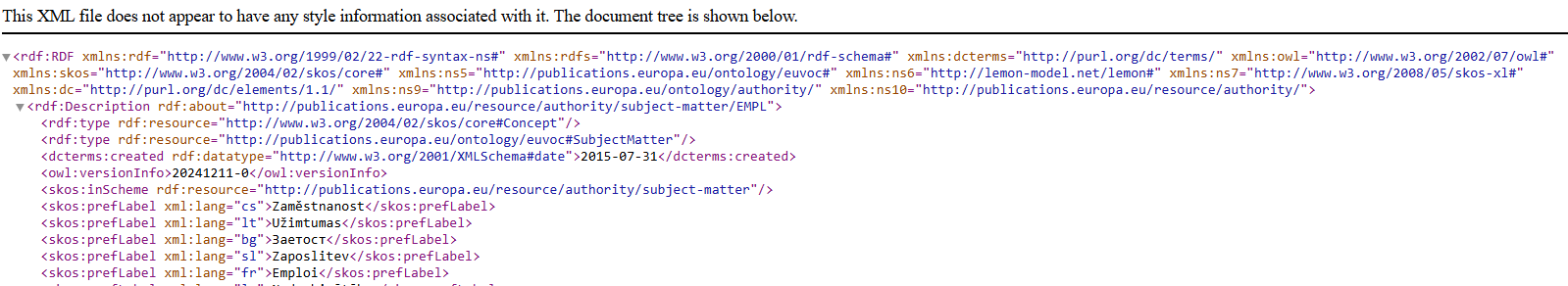 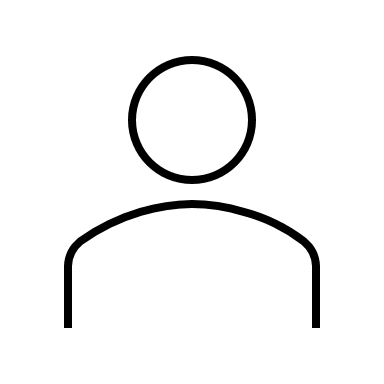 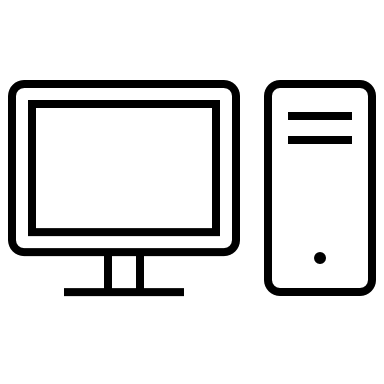 SPARQL Endpoint
parameters
Virtuoso
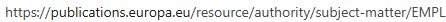 SPARQL Mapper
https://publications.europa.eu/resource/authority/{table}/{code}    with table=subject-matter and code=EMPL
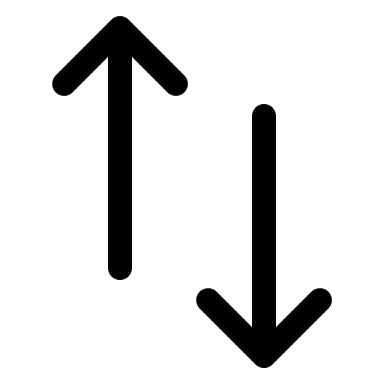 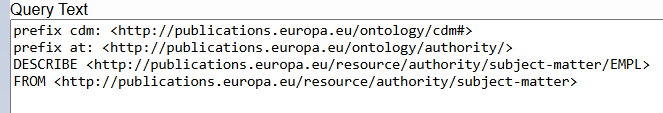 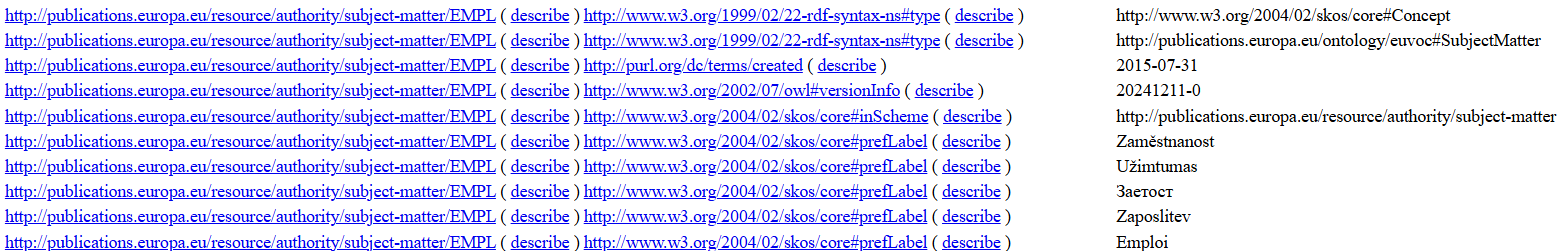 56
Thank you!- Q&A -